Отчет о работе
выполненной в 2015 году на функциональной основе группами специалистов МИАЦ
Основные задачи, которые решались группами
Организация работы группы технической поддержки.Период январь - ноябрь 2015 года
1. Ежедневный мониторинг заявок и обращений специалистов медицинских организаций в ЕСТП и граждан на «горячую» линию ЭР. 	зарегистрировано 9351 обращение более чем от  230 МО, в т.ч. ведомственных и частных;
	97% обращений было выполнено. Специалисты ЕСТП  36% обращений выполнили самостоятельно





	



	Подготовлено более десятка предложений по модернизации сайта ЕСТП.
Организация работы группы технической поддержки.Период январь - ноябрь 2015 года
2. Подготовка рекомендаций для МО и специалистов МИАЦ по решению проблем пользователей 
	Анализ причин, вызвавших трудности в эксплуатации, консультации со специалистами МИАЦ,   подготовка рекомендаций и согласование их : для временных решений и заданий /предложений специалистам МИАЦ для последующего их исключения
	за отчетный период подготовлено и размещено на сайтах(МИАЦ и ЕСТП),  разослано в МО по Электронной Почте 179 сообщений;
	оптимизация работ и перераспределение их между структурными подразделениями МИАЦ, обеспечивающих функционирование информационных систем и МО: подготовка инструкций/рекомендаций для ИТ-специалистов МО, размещение их в каталоге на общем диске в папке ЕСТП. 
	3. Организация обучения специалистов 1-ой линии ЕСТП (занятия, подготовка кратких инструкций для ответов на «горячие» вопросы пользователей, извещение о функциональных возможностях новых версий).
Организация работы группы технической поддержки. За период с января по октябрь 2015 года проводились
3. Организован перевод на он-лайн режим:
		сервис «Электронная регистратура»; 
		работа с АС «Смертность»;
		подключение к сервису Личный кабинет на сайте ЕСТП
4. Осуществлено более чем 97 инсталляций 
		ПО АС «Поликлиника», в том числе в связи с установкой функциональных приложений по стоматологии на платформе АС «Поликлиника», 
		АС «Смертность»
5. Постоянный  мониторинг обмена между серверами МИАЦ и МО.
6. Рабочие совещания по организации работы ЕСТП. 
7. Подготовка информационных писем в МО и раздела «Служба единой технической поддержки МИАЦ» на сайте МИАЦ http://medlan.samara.ru/ru/taxonomy/term/446.
Организация работы группы технической поддержки.Период январь - ноябрь 2015 года
8. Прием по телефону обращений граждан по вопросам записи на прием к врачу в электронном виде через сайт  «Электронная регистратура министерства здравоохранения Самарской области». Оказание консультативной помощи гражданам, инициирование размещения информационных сообщений о проблемах с сервисом, взаимодействие с ответственными на сервис в МО. 
	
за отчетный период оказано консультаций по 7035 обращениям граждан

8. Мониторинг консультирования специалистами МИАЦ ИТ-специалистов МО  по IP-телефонии: оптимизация маршрутов, настройка параметров, подготовка справочника и др.
Организация работы группы технической поддержки.Период январь - ноябрь 2015 года
Куратор
	Стрельникова Т.А.
	
Техподдержка функционирования ИС
	Афанасьев А.И.
	Ганусевич А.Р.
	Сундуков М.В.

Горячая линия «Электронной регистратуры»
	Батянова Т.А.
	Иванова Е.В.
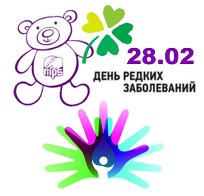 Ведение регионального сегмента     	Федерального регистра лиц, страдающих 	жизнеугрожающими и хроническими прогрессирующими редкими (орфанными) заболеваниями
Работы:
	 - Актуализация сведений по пациентам;
	 - Сверка с БД умерших;
 	 - Взаимодействие с ответственными специалистами МЗ СО по профилям заболеванний; 	- Размещение базы ОПФР с FTP-сервера МИАЦ на общий диск.

	На 01.01.2016  в Регистре состоит 400 человек
 За 2015 год Регистр пополнился 36 пациентами

Батянова Т.А.
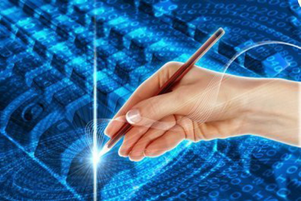 Обеспечение функционирования ГИС СО РМСза отчетный период:
Государственная информационная система Самарской области «Регистр медицинских справок» создана в соответствии с Постановлением Правительства Самарской области от 15.05.2014 № 268 и введена в эксплуатацию с 01.01.2015 приказом МЗ СО от 24.12.2014 № 37-н. Класс -  «облачная» система.
	Самарская область в номинации «IT в здравоохранении»  всероссийского конкурса «ПРОФ-IT.2015» заняла 3 место с проектом «Разработка и внедрение программного обеспечения государственной информационной системы Самарской области «Регистр медицинских справок».
	Работа Системы регламентирована приказом МЗСО  министерства здравоохранения Самарской области от 30.01.2015 №8-н (проект которого был подготовлен МИАЦ в отчетный период).
  	Участники Системы: МЗ СО, УГИБДД, УФМС, МО и МИАЦ, 	В Систему пользователи вносят 5 видов медицинских справок: 4 вида заключений для мигрантов и справка на право управления транспортным средством.
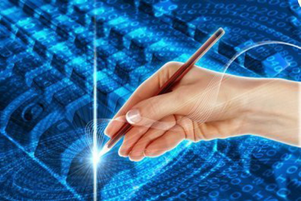 Обеспечение функционирования ГИС СО РМСза отчетный период:
2218 пользователя МО из 109 медицинских организаций. Из них 77 государственные, 29 частные. Все 
	Рабочие места подключены к серверу  МИАЦ   по ТМС или VipNet каналу;
	МО имеют лицензии по данным Росздравнадзора по Самарской области на соответствующие виды медицинской помощи;
	С МО неподведомственными Министерству заключены Соглашения об информационном обмене.
	Состав пользователей  постоянно актуализируется. Ежедневно поступает от 2 до 5 заявок.  К сожалению эта процедура выполняется в ручном режиме, хотя возможности Системы позволяют это делать путем её интеграции с ГИС СО «Кадры МУ».  
	В Системе зарегистрировано 60 пользователей УГИДД. Из них 21 знают о Системе. 4 использовали Систему более 110 раз. 
	УФМС не подключено к Систем.
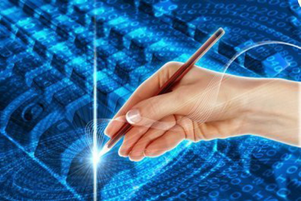 Обеспечение функционирования ГИС СО РМСза отчетный период:
К 01.01.2016 на сервере ГИС СО РМС были размещено 42 562 справки ГИБДД и 168 531 медзаключений для УФМС.
	Ведется еженедельный мониторинг числа мигрантов, освидетельствованных МО для получения  разрешения на работу, в том числе получения патента, по запросу Минтруда Самарской области.
	Проведено 6 обучающих семинаров. Обучение прошли 92 специалиста МО. 
	Подготовлен самоучитель для пользователей, который размещен в разделе ГИС СО РМС на сайте МИАЦ http://medlan.samara.ru/ru/taxonomy/term/491.

	В отчетный период проводились рабочие совещания с Участниками.
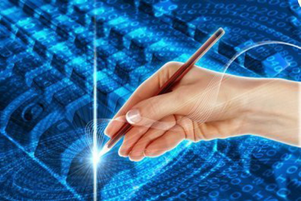 Обеспечение функционирования ГИС СО РМСПериод январь - декабрь 2015 года
В 2015 году  проводились работы по развитию и модернизации государственной информационной системы Самарской области «Регистр медицинских справок» в рамках Контракта  39/15-ДБУ  от 24.08.2015 г. 
	Выполнены: 
	подготовка технической документации к Контракту, 	обеспечено взаимодействие с разработчиком при выполнении Контракта, 
	осуществлена приемка работ по этапам рабочей программы Контракта.
	
	В отчетный период проводились рабочие совещания с Участниками.
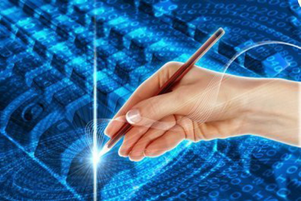 Обеспечение функционирования ГИС СО РМС                Период январь - декабрь 2015 года
Куратор
		Мурашов А.Б.
	
	 	Роль: «Администраторы Системы» 
(ЕСТП, взаимодействие с разработчиком, ведение каталога пользователей, получение отчетов)
		Стрельникова Т.А.
		Иванова Е.В.
		Сундуков М.В.
	
		Роль: «Специалист МИАЦ»
(Ведение базы данных «Номерной фонд бланков строгой отчетности»)
		Борисова И.Л.
		Салюкова М.В.
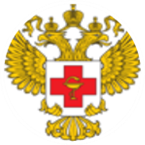 Мероприятия по развитию РФ ЕГИСЗ                              за отчетный период осуществлялось                             курирование проектов по ЕГИСЗ:
Организация взаимодействия сервиса ГИС СО ЭР и сервиса ФЭР2.
Участие в составлении плана мероприятий по развитию АС «Внутриведомственная интеграционная шина министерства здравоохранения Самарской области». 
	подготовка проектов регламентов;
	сбор материалов и подготовка проекта «Состав РИЭМК Самарской области».
3. Регистрация информационных систем на сервисах ИЭМК: в сервисе «Интеграции прикладных систем (ИПС)» и «Единая система идентификации, аутентификации и  авторизации пользователей ЕГИСЗ на основе ЕСИА (ЕСИАиА)».
4. Подготовка Дорожной карты развития ЕГИСЗ на 2015-2018гг., мониторинг заполнения п. 51 .
5. Актуализация разделов в «Анкете субъекта РФ по информатизации здравоохранения». 
6. Участие в рабочих совещаниях по теме. Подготовка заседания информационного совета, писем, служебных записок.
Организация проведения открытых заседаний информационного совета МИАЦ
За отчетный период было проведено 38 открытых заседаний Информационного совета МИАЦ.

	К каждому заседанию формируются Повестка дня, письма-приглашения для участников.

	По завершению заседания: осуществляется регистрация участников, анализ обращений пользователей через чат Web-конференции, выполнение поручений директора по результатам проведения заседания.

	Все материалы, в том числе подготовленные записи заседаний, размещаются в разделе «Информационный совет» сайта МИАЦ
Организация проведения открытых заседаний информационного совета МИАЦ
Стрельникова Т.А.
	Пестова Н.М.
	Ведунов П.В.

	Молякова Л.А.
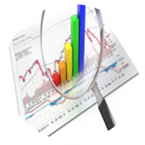 Курирование отдельных проектов и направлений деятельности МИАЦ по поручению директора
1.Интеграция информационных систем ГБУЗ «Самарская областная клиническая станция переливания крови» и РИЭМК на платформе АС «Внутриведомственная интеграционная шина министерства здравоохранения Самарской области»;
	2. ГИС СО «РАЛИС»;
	3. Участие в подготовке технических заданий по развитию АС «Смертность», подготовка Соглашения по информационному взаимодействию с управлением ЗАГС и Самарастат;
	4. АРМ «Флюорокабинет»: интеграция ПО «Мониторинг больных туберкулезом» и АС «Поликлиника», создание БД «Флюорокартотека» на платформе РАМИ, проект по созданию  доступной информационной базы обследований  на туберкулез всего населения Самарской области, предоставление доступа к ней как гражданам (адресно) так и органам власти.
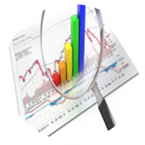 Курирование отдельных проектов и направлений деятельности МИАЦ по поручению директора
5. Организация взаимодействия ИС здравоохранения с другими ведомствами с помощью технологических возможностей ГИС СО СМЭВ и ГИС СМЭВ Минсвязи РФ:
	универсальная электронная карта (УЭК);
	сервис «Личный кабинет пациента» на РПГУ;
	сервиса «Электронный лист нетрудоспособности» (ЭЛН)
	
		
6. Подготовка и участие в проведении III конкурса «Лучшие в электронном здравоохранении».


7. Выполнение прочих поручений директора и руководства МИАЦ
Спасибо за совместную работу, благодарю за внимание!